尾瀬ネイチャーラーニング 
モデルプログラム
（小学校 活用編）
表紙・目次・・・・・・・・・・・・・・・・・・・Ｐ１　
モデルプログラムの全体像・活用チェックリスト・・Ｐ２－４　
事前学習（指導案）・・・・・・・・・・・・・・・Ｐ５　
現地学習・・・・・・・・・・・・・・・・・・・・Ｐ６　
事後学習（指導案）・・・・・・・・・・・・・・・Ｐ８
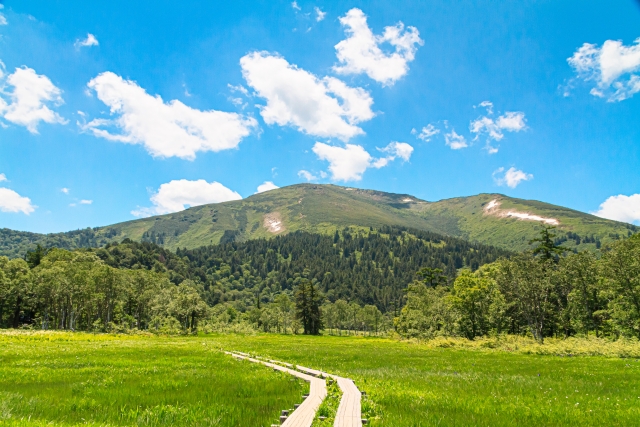 1
尾瀬ネイチャーラーニング モデルプログラム（小学校 活用編）
事前
現地
事後
全体
小学校向けモデルプログラム　全体像
本モデルプログラムは、小学校で「尾瀬ネイチャーラーニング」を
取り組むにあたって、活用しやすいプログラムとして想定しています。
課題と狙い
・児童が主体的に学べる
・問いを立てられるようになる
・尾瀬に行ったあとでも　
　　　　日常の学びにつながる
・児童が主体的になりづらい
・児童が問いを立てられない
・尾瀬に行ったきりで
　　　　　　　終わってしまう
授業時数については、小学校の状況に応じてカスタマイズすることが出来ます。
全体像
2
尾瀬ネイチャーラーニング モデルプログラム（小学校 活用編）
事前
現地
事後
全体
「みちみち（未知？道！）尾瀬カルタ」をつくろう！
学習活動の制作物として「みちみち（未知？道！）尾瀬カルタ」を、
児童ひとり１枚ずつ作ることを目指して取り組みます。
制作品イメージ
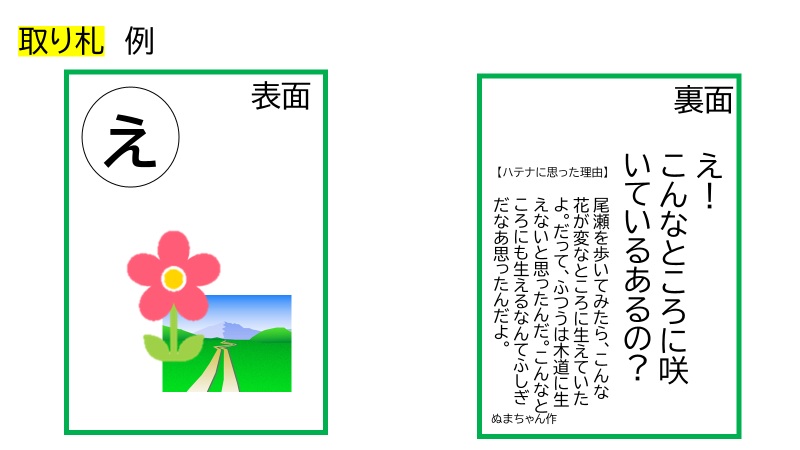 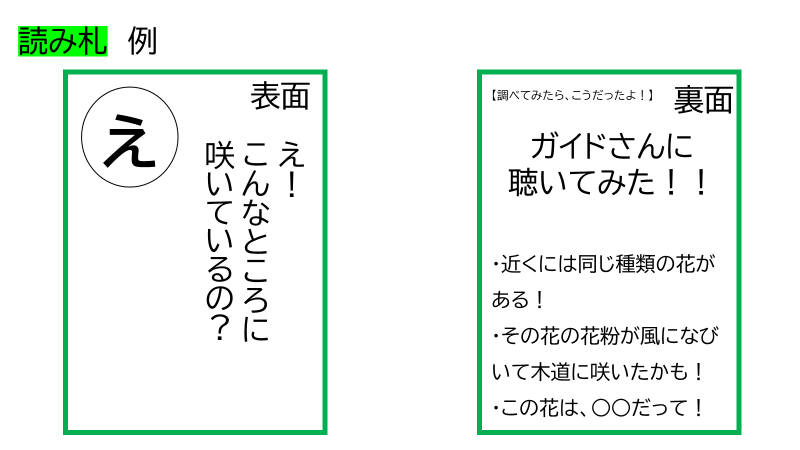 【取り札（裏）】
・「不思議」に思った
　理由を書く
【取り札（表）】
・文字を１文字決める
・イラストを書く
【読み札（裏）】
・「不思議」に対して
　自分の中で明らかに
　なったことを表現する
【読み札（表）】
・文字と「不思議」に
　感じた読み文章を書く
実際の制作例
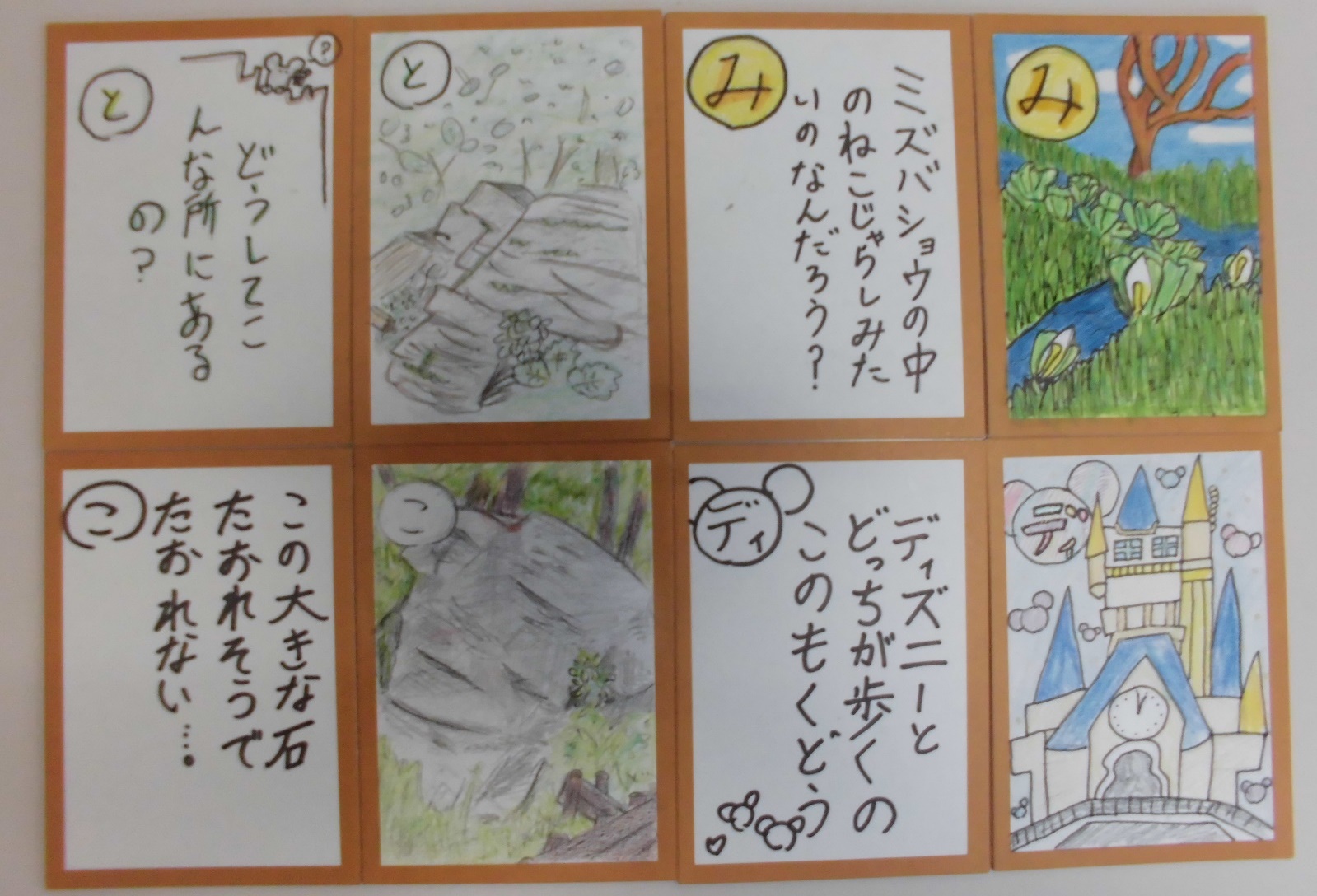 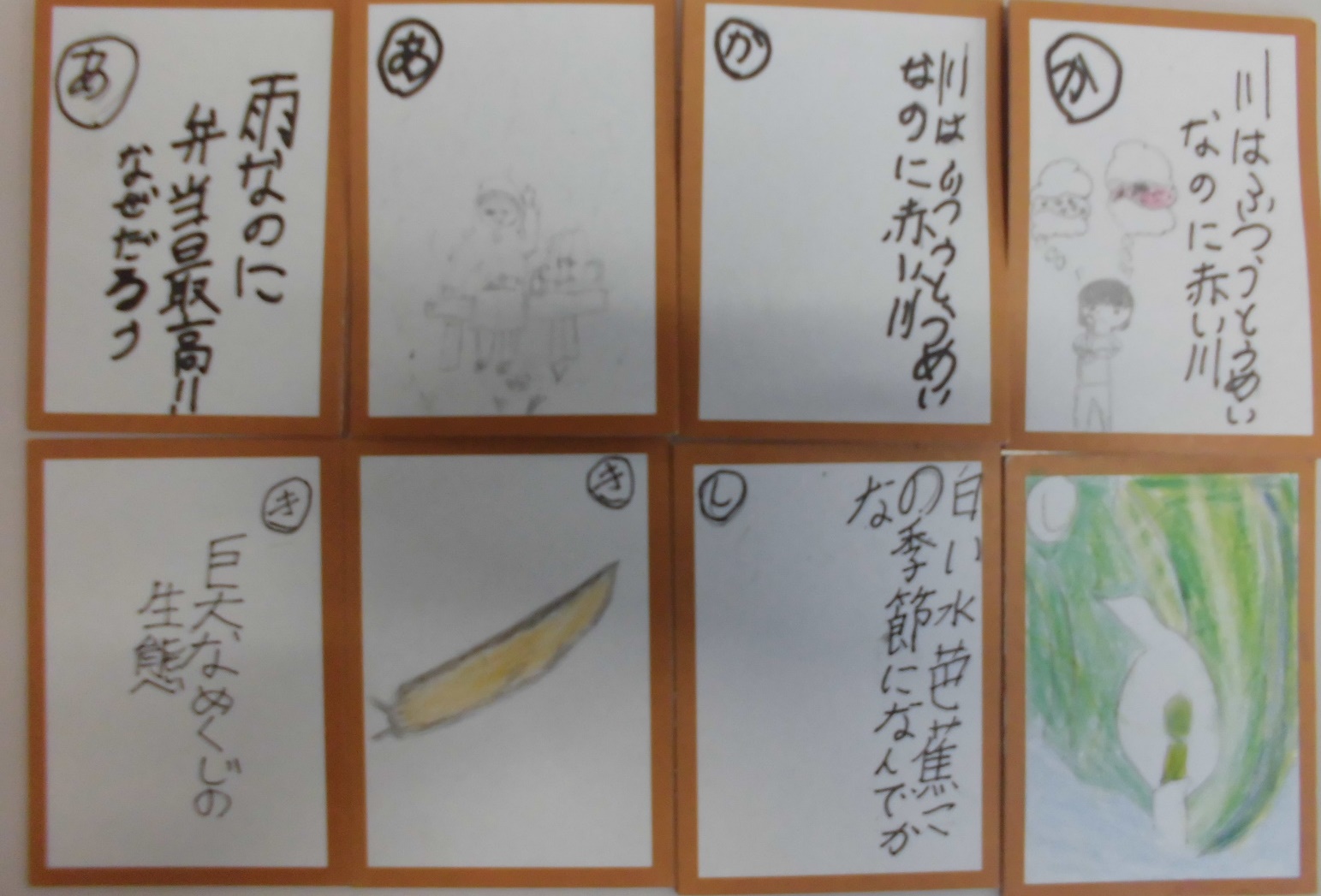 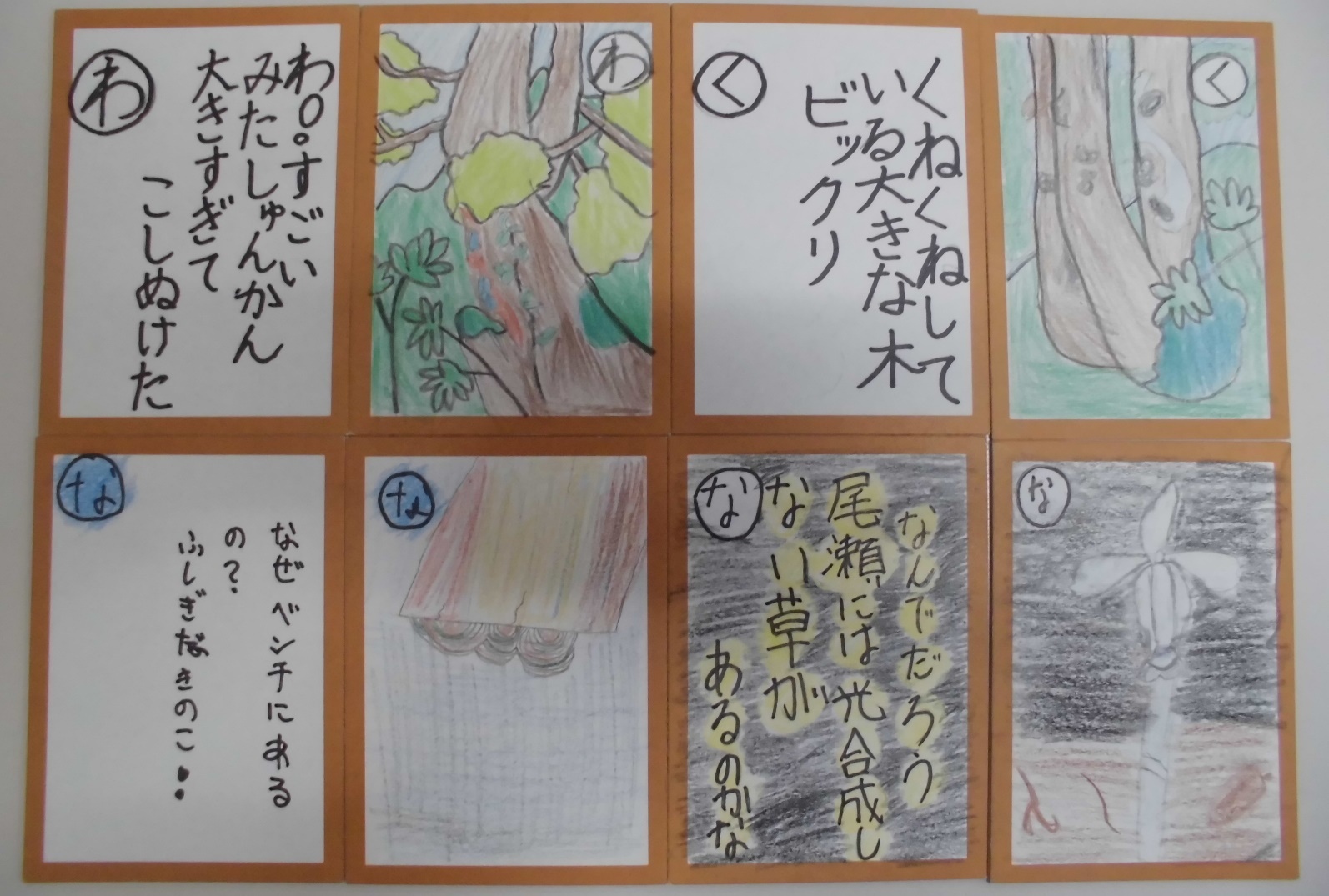 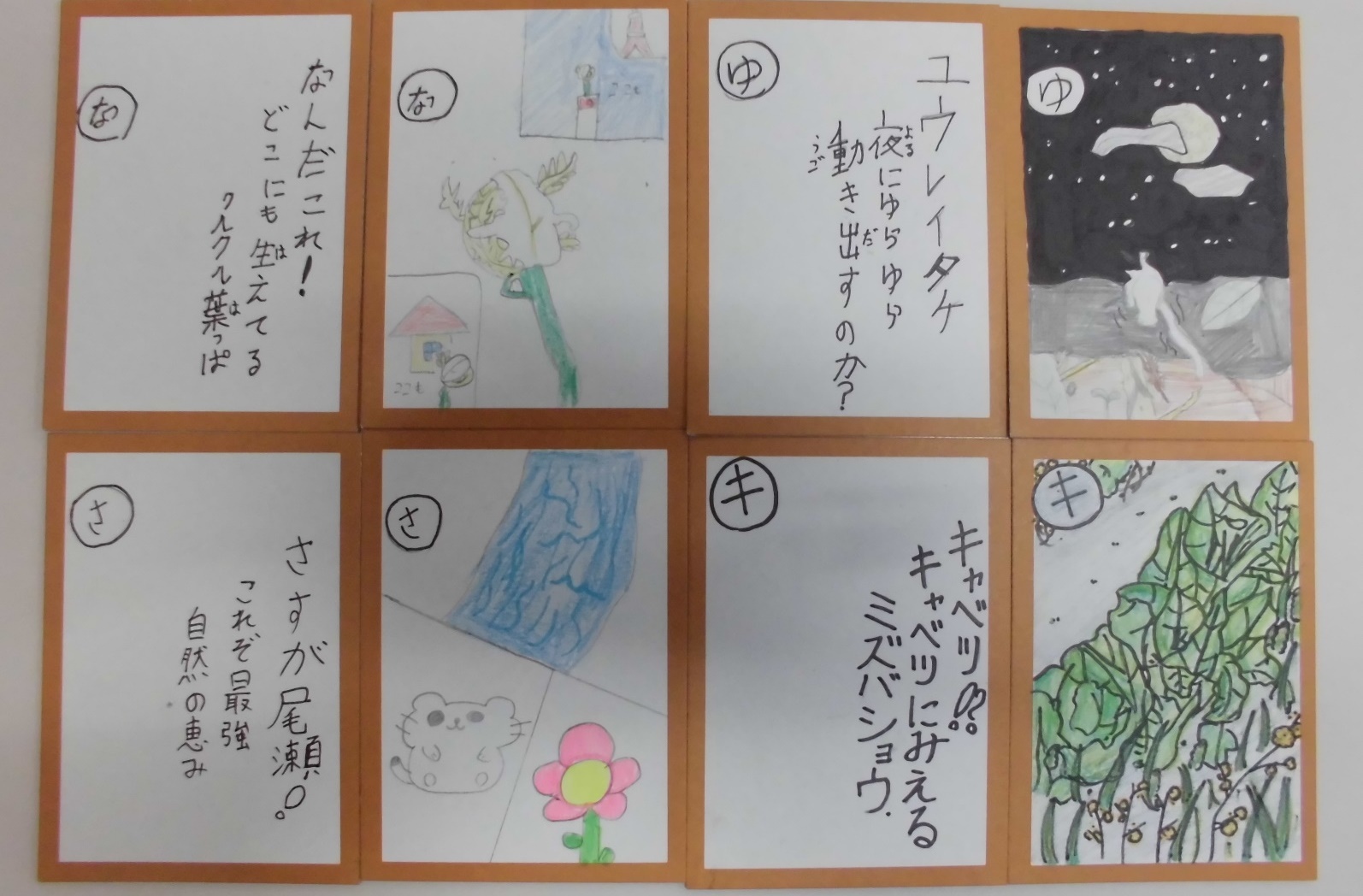 ※この制作例は、沼田市立利根小学校５学年児童１８名のみんなが作ったものです（2023年当時）
※クラス内でなるべく「１文字」が被らないように、児童自身が互いに相談し合うような協働性等を
　発揮する場面を授業内で作っていただいても構いません。
3
尾瀬ネイチャーラーニング モデルプログラム（小学校 活用編）
事前
現地
事後
全体
尾瀬ネイチャーラーニング　モデルプログラム（小学校 活用編）を活用前のチェックリスト
【事前学習】
３人一組程度のグループをつくる
グループに一台以上のタブレット端末がある（カメラ機能を活用）
学習画面の加筆箇所に、【戻ってくる時間】【立ち入り箇所】を記載する

【現地学習】
基本は、事前学習で活動したグループで取り組むようにする　
デジタルカメラ等記録できる機器を活用する。ただし、児童が使えない場合は、教員が持ち込むデジタルカメラを活用しても構わない

【事後学習】
グループ活動を行う
カルタフォーマットを用意しておく

【配布資料】
WS01（ワークシート：事前学習・現地学習）　　全４ページ
WS02（ワークシート：事後学習）　　　　　　　全４ページ
WS03（ワークシート：振り返り）　　　　　　　全１ページ
カルタフォーマット（データ、紙印刷想定）　※厚紙などで代用可能

【用意するもの・運営資料】
学習画面 一式　　※学習画面内にある「●●時●●分まで」等の記載は、
　　　　　　　　　　  各学校の状況に応じて加筆・修正することを想定
プロジェクター・スクリーン
（現地学習時できれば）デジタルカメラ等記録できる機器　　※無くても可能

【授業運営にあたって】
次ページより授業指導案を記載しています。
個人で取り組む時間や、ペア・グループワークの時間などの時間配分や学習形式は、
　それぞれの学校や学年の状況に応じて柔軟にご判断してください。
授業時間の確保等が難しい場合は、「不思議を明らかにする時間」「カルタそのものを製作する時間」「カルタで遊んでみる時間」等をカットしていただき、ワークシートのみで完結していただいても構いません。
4
尾瀬ネイチャーラーニング モデルプログラム（小学校 活用編）
事前
現地
事後
全体
事前学習：「不思議センサー」を獲得しよう！
不思議なことがいっぱいの「尾瀬」を現地訪問する際に、
自分なりの「不思議」を見つけられるようになる（課題発見できるようになる）。
狙い
・尾瀬ネイチャーラーニングの授業概要を知り、見通しを立てる。
・自らの疑問を、自ら表現できるようになる。
・現地学習のポイントや心構えを理解する。
使用教材
【児童】
・WS01（ワークシート：事前学習・現地学習）
・タブレット端末
・筆記用具
【先生】
・学習画面（事前学習）
・プロジェクター
４５分授業を２時間分の想定。２時間連続の授業で行うと、より円滑に運営することができます。
ガイドさんによる授業は、別の時間に設定が必要となります。
指導案
5
尾瀬ネイチャーラーニング モデルプログラム（小学校 活用編）
事前
現地
事後
全体
現地訪問：尾瀬で「不思議」をたくさん見つけよう！
現地学習のリアルで感じられる学びの経験を味わう。
狙い
・尾瀬を散策しながら、自分なりの「不思議」をたくさん見出す。
・観察することを通じて、普段気づけないことにも気づけるようになる。
ポイント
・登山前には「今日は何を発見してくるのだろうか？（→それぞれの「不思議」を発見してくる）」と目的を
　確認し、登山後には「どんな不思議を発見してきたの？互いに共有してみよう」と課題発見してきたものを、
　簡単に共有する時間を設けましょう。（1分程度でも構いません）
・時々、五感（視覚・聴覚・嗅覚・味覚・触覚）を意識することを促してみましょう。
　（例）「ここで目を閉じて、風を感じてみよう。香りを感じてみよう」「どんな音が聞こえる？どんな音の
　　　　　違いを感じる？」「木々が緑だけど、『緑色』の濃さはどうかな？」など
・時々、児童の「不思議」を確認してみましょう。
　（例）「ここまで歩いてみて、不思議だなと思ったことはある？」「これって、何だろう？」「どうして、　　
　　　　　こうなんだろう？」「不思議センサーが働いたものはあるかな？」など
・時々、先生が感じた「不思議」を共有してみましょう。
　（例）「先生、これ不思議だと感じたんだよ」「これって何なのかな？どうしてなんだろう？」等
・児童が発した「不思議」に「答え」を教えなくてもよいです。一緒に考えるスタンスで過ごしましょう。
　（例）「先生は、こう思うんだけど、▲▲さんはどう思う？」等
・児童が「不思議」だと感じたものは、デジタルカメラやノート等に記録しておきましょう。
諸注意
・ガイドさんの案内を聴きながら、当日臨むようにしましょう。
・写真を撮る際には十分気を付けて行いましょう。特に木道を歩いているときには、気を取られて滑らない
　ように注意することや、他の登山者もいるため周りに配慮することが、最も大切となります。
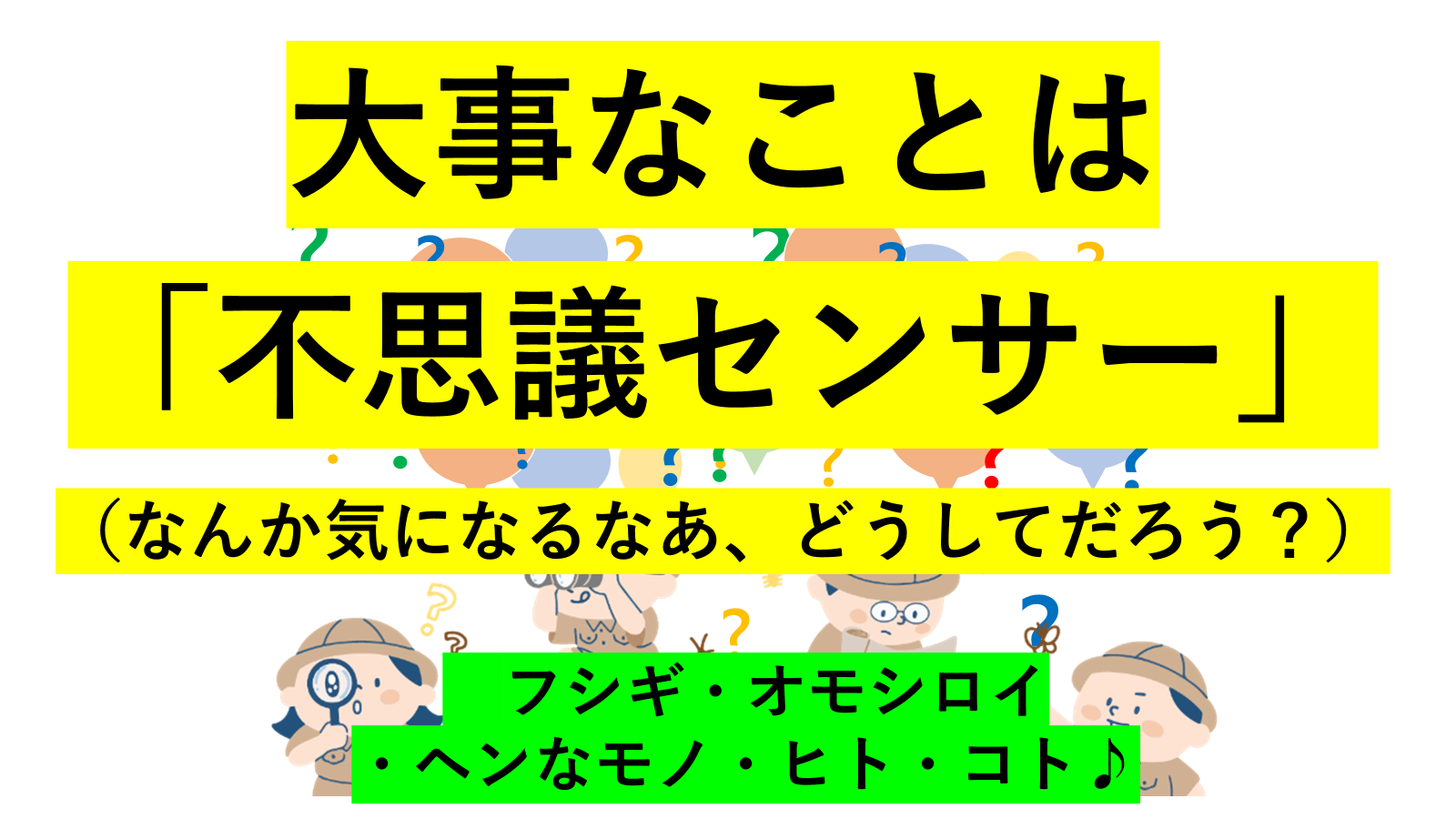 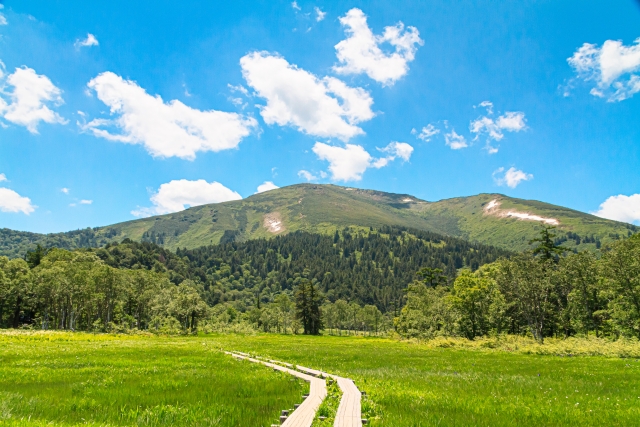 6
尾瀬ネイチャーラーニング モデルプログラム（小学校 活用編）
事前
現地
事後
全体
事後学習：「みちみち尾瀬カルタ」をつくろう！
「尾瀬」を活用して、自分なりの「不思議」に対して、
自らの力で情報収集をして、明らかにする。
狙い
・現地学習で発見したことを振り返る。
・教科横断的に「不思議」や「仮説」を表現し、関連付けられるようになる。
・「カルタ」作成を通じて、自己表現できるようになる。
使用教材
【児童】
・WS02（ワークシート：事後学習）
・WS03（ワークシート；振り返り）
・タブレット端末
・筆記用具（色鉛筆・ペン含む）
【先生】
・学習画面（事後学習）
・プロジェクター
４５分授業を５時間分の想定。学校の状況によっては、５時間目相当の「カルタで遊んでみよう」をカット
したり、そもそも「カルタ制作」まではいかず２時間目相当の「不思議を明らかにしよう」までを行うこと
などもあります。柔軟にカスタマイズしてお取り組み下さい。
指導案
7
尾瀬ネイチャーラーニング モデルプログラム（小学校 活用編）
事前
現地
事後
全体
指導案
●【コラム】「不思議」の言語化や、明らかにする過程の中で、　教科横断的に、児童自身が意味付けていける声かけを意識してみましょう
　・国語：カルタの読み札の表現を決める
　・算数：紹介するカルタを数字で表す
　・社会：尾瀬の歴史・発展を題材にする
　・理科：植物・光・身体・生物等を題材にする
　・音楽：自然・動物の音等を題材にする
　・図画工作：カルタの仕組みを理解する
　・体育：自分の身体の調子を題材にする
　・生活：衣服・ご飯等を題材にする
　・外国語活動：英語を活用して表現する　等
（実際のある児童の様子）
　尾瀬を歩き終わった後に感じた疲れ・・・以前どこかで経験した疲れと似ている。・・・あ、家族で行ったディズニーランドを歩き回った後の、あの疲れと一緒だ。「尾瀬と、ディズニー、どちらが歩くのだろう？」と不思議に思った。
　この不思議を明らかにするために、事後学習では驚きの行動を起こす。まず、自分の歩幅の長さを定規で測る。測った歩幅と、尾瀬で歩いた道のりを掛け合わせて、距離を算出。インターネットを活用してディズニーランドの地図の円周を確認。・それらを照らし合わせると、自分なりの答えが・・・。
　これらの学習過程そのものが、児童にとっての学びの経験となります。先生たちがそっと一声掛ける中で、児童が意味づけて学んでいく。これが尾瀬ネイチャーラーニングで目指す学びの形です。
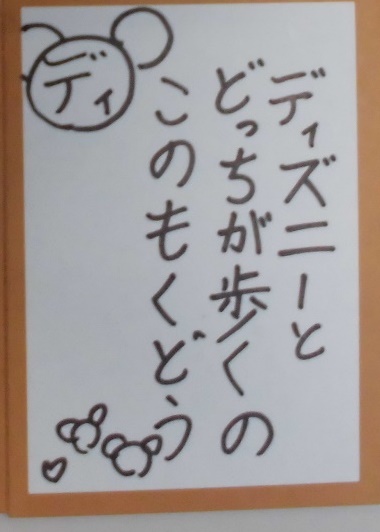 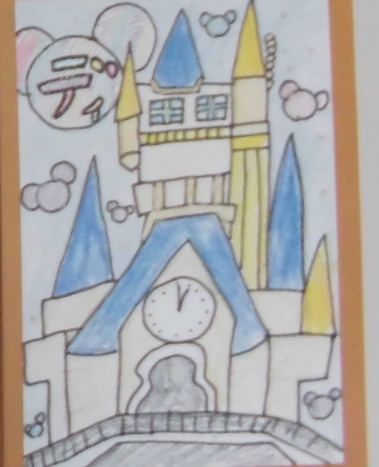 8
尾瀬ネイチャーラーニング モデルプログラム（小学校 活用編）